Мугалим - мѳмѳлүү дарак
4-б класс 
Кл: Турдумамбетова Радха
Сабактын максаты:
Окуучуларга муалимдердин эмгегин баалоо жѳнүндѳ билимдерин тереӊдетүү
Мугалимдерди сыйлоо, ыймандуулуктун, кичипейилдүүлүүктүн, адептүүлүктүн ѳрнүгү экендигин түшүндүрүү.
Мугалимдерди сыйлоо, тилин алуу , элпек болуу, жакшы уул-кыздын касиетүү аркылуу ой-жүгүртүүсүн ѳстүрүү
Окуучуларды ыймандуулукка , кичипейилдүүлүккѳ, адептүүүлүккѳ тарбиялайбыз.
Сабактын жабдылышы:
Сүрѳттѳр 
Ырлар
Макал сѳздѳр
Накыл сѳздѳр.
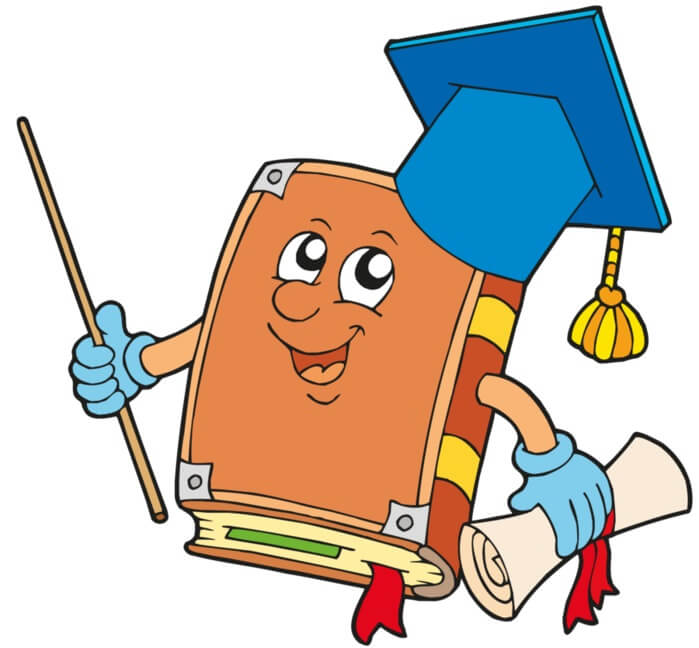 Мугалим-мѳмѳлүүү дарак
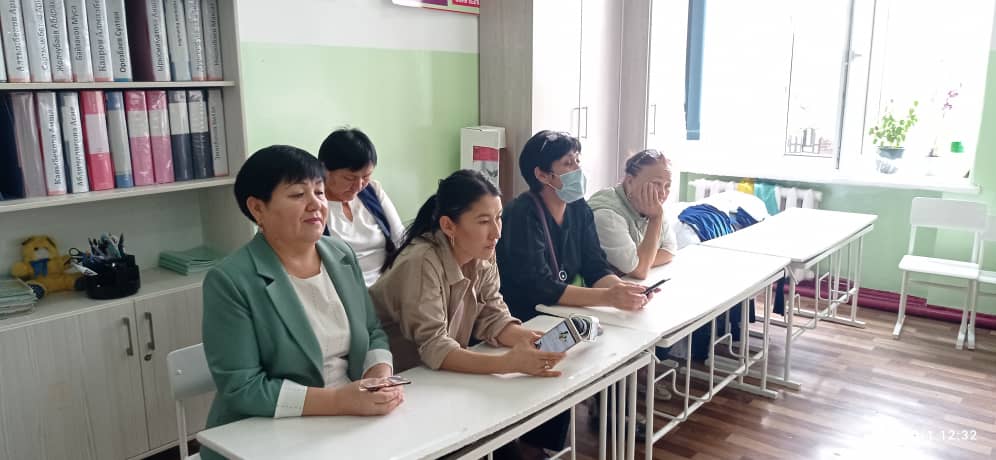 Мулагим суусу солбос кайран булак,мугалим сулуу гана арча дарак
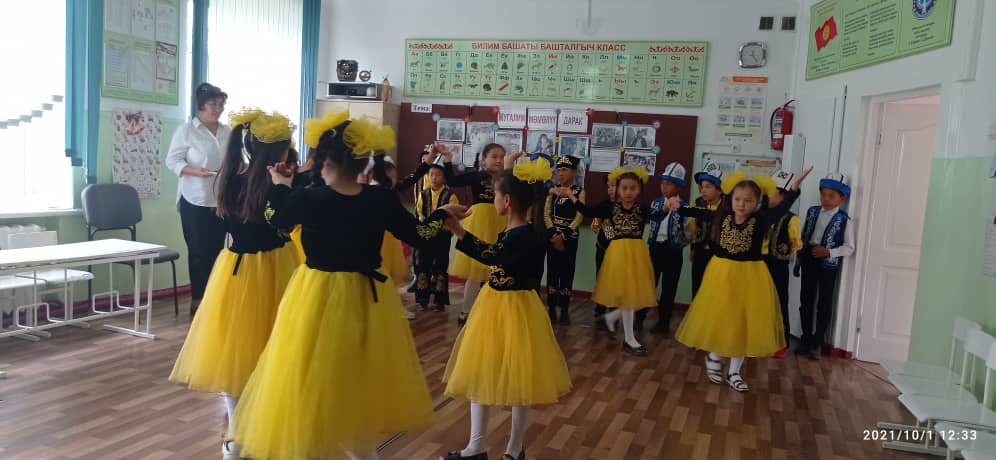 Мугалим- окуучуга жѳлѳк, таяк
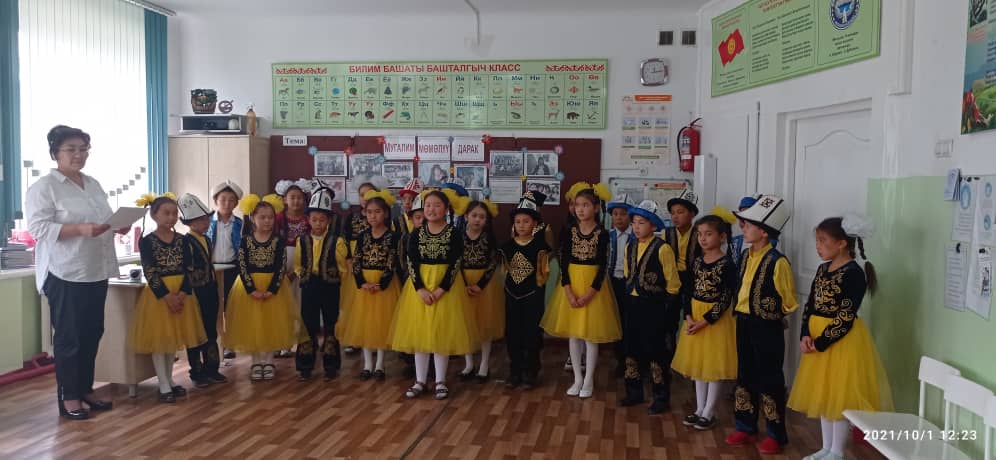 Кыздардын аткаруусунда кыргыз бийи
Мугалим теӊдеши жок тереӊ дайра, 
Ал дайрадан суу ичкенден эч бир талба.
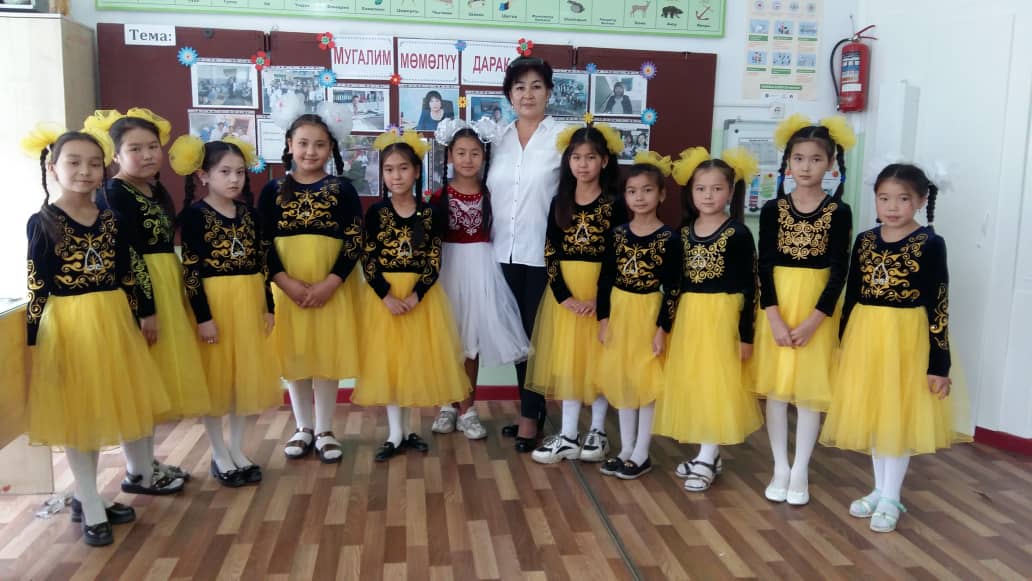 Мугалим – бул чырак түндү жарыткан, ѳз милдетин аткарууга ашыккан, Нечен деген окуучуга талыкпай,билим берип бул дүйнѳнү тааныткан.